ZEMELJSKA SKORJA
Najpomembnejša SNOV, KI JO ČRPAMO IZ ZEMLJE JE NAFTA, KI JE ZMES RAZLIČNIH SPOJIN. V NJEJ PREVLADUJEJO OGLJIKOVODIKI (SPOJINE IZ OGLJIKA IN VODIKA).
OB NAFTI ČRPAJO TUDI ZEMELJSKI PLIN, KI VSEBUJE PRETEŽNO METAN – CH4
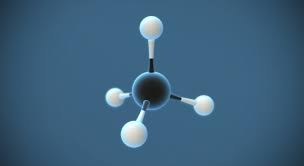 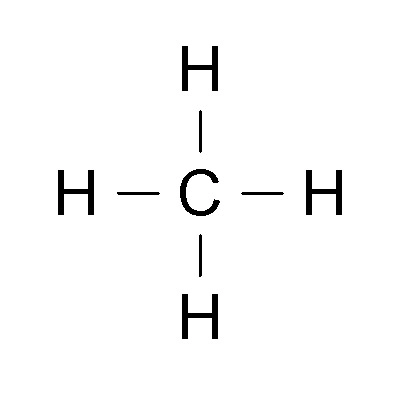 3. SAMORODNI ELEMENTI
SAMORODNI ELEMENTI SO TISTI, KI SE V NARAVI NE VEŽEJO V SPOJINE, AMPAK SO V ELEMENTARNEM STANJU.
NAJBOLJ ZNANO JE SAMORODNO ZLATO, POZNAMO PA TUDI DRUGE KOVINE (BAKER, ŽIVO SREBRO, SREBRO).
SAMORODNO ŽVEPLO SE NAHAJA NA POBOČJIH OGNJENIKOV
SAMORODNI OGLJIK SE POJAVLJA KOT DIAMANT ALI GRAFIT.
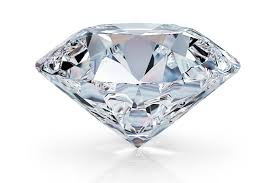 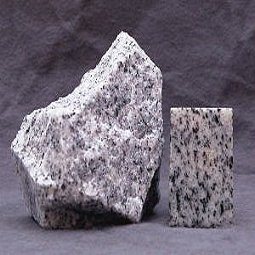 4. Zemeljska skorja (v njej je 90 elementov, večinoma so vezani v spojine)
MINERALI SO SPOJINE Z ZNAČILNO KRISTALNO ZGRADBO
KAMNINE SO ZMESI RAZLNIČNIH MINERALOV. RUDE, KI SO SESTAVLJENE IZ POSAMEZNIH MINERALOV IN JALOVINE, SO ZA PRIDOBIVANJE KOVIN.
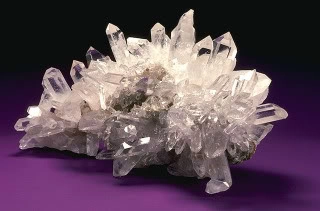 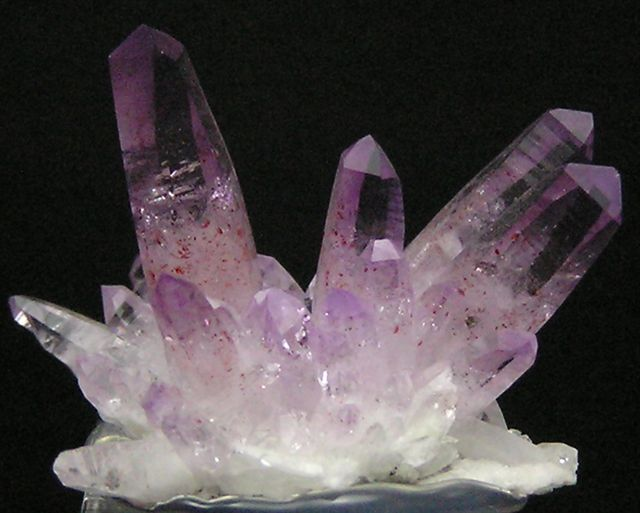 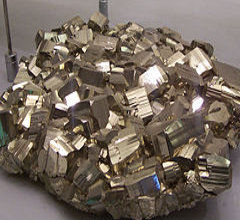 NAJBOLJ RAZŠIRJEN MINERAL JE KREMEN, KI VSEBUJE SILICIJEV DIOKSID
B) Železove rude
C) Aluminijeva ruda
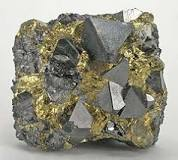 Magnetit - Fe3O4
Hematit
Limonit
Siderit
Pirit – fes2
Boksit
Uredi enačbo kemijske reakcije:
   Al + 02   Al2o3
Boksit: pridelava aluminija  preprečuje korozijo (letalska industrija)
V elementarni obliki, je v naravi zelo redek.
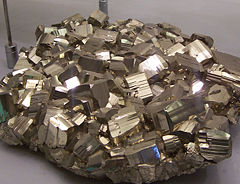 Magnetit: čistijo z arzenom kontaminirano vodo
Pirit: za pridobivanje žveplove kisline (poznan tudi kot ,,Ni vse zlato, kar se sveti,,)
5. Apnenec je sedimentna kamnina, ki je večinoma iz kalcijevega karbonata – caco3
Apnencu je primešan tudi magnezijev karbonat – mgco3 in silicijev dioksid – sio2
Apnencu podobni kamnini  kreda in marmor
Apnenec se uporablja pri proizvodnji stekla, cementa, betona 
Kreda se uporablja za pisanje po tabli, v gimnastiki
Marmor: stopnice, police, kipi
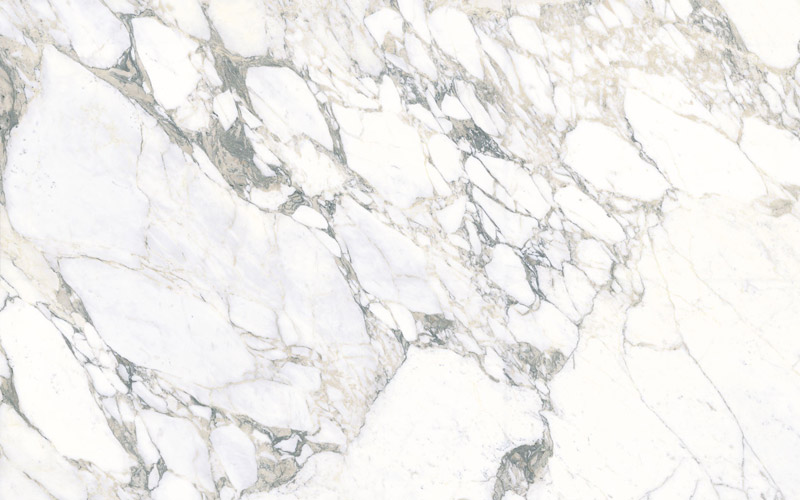 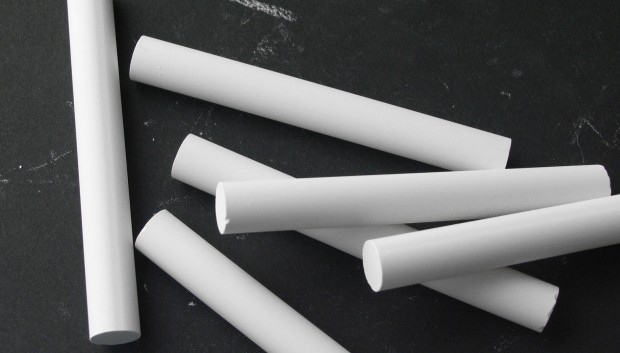 6. Iz apnenca pridobivamo žgano in gašeno apno
Žgano apno: opeke za oblaganje industrijskih peči, cement, steklo, mineralna gnojila
Gašeno apno: priprava malte, beljenje sten
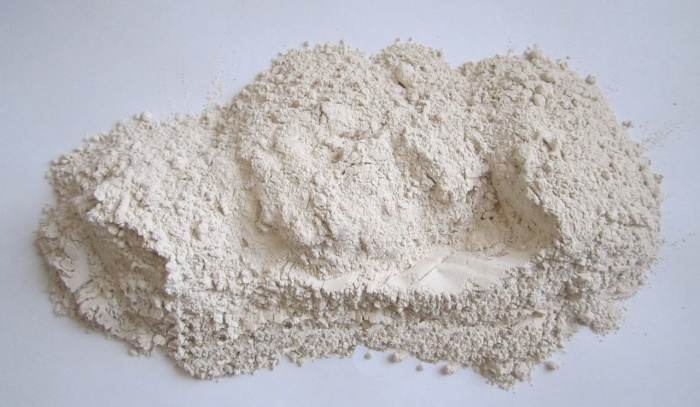 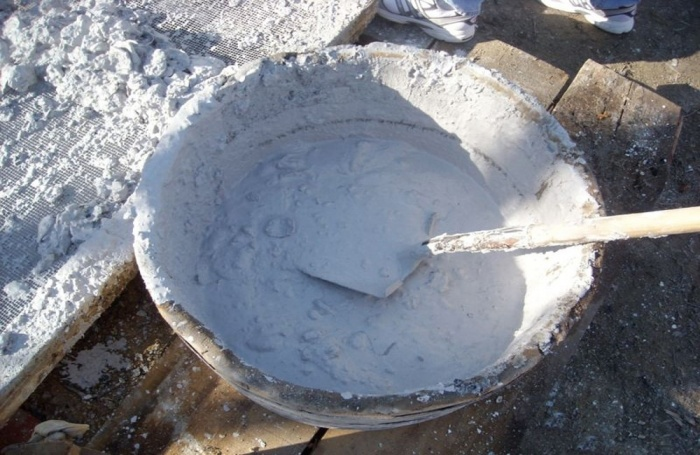 Segrevanje 900-1000°C
APNENEC
(kalcijev karbonat)
ŽGANO APNO
(kalcijev oksid)
GAŠENO APNO
(kalcijev hidroksid)
+ H2O
CO2 (plin)
+ H2O(l)
CaO(s)
Ca(OH)2(aq)
CaCO3(s)
+
CO2(g)
EKSOTERMNA REAKCIJA